BAB 5
Sukubanyak
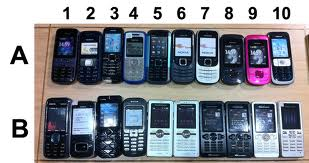 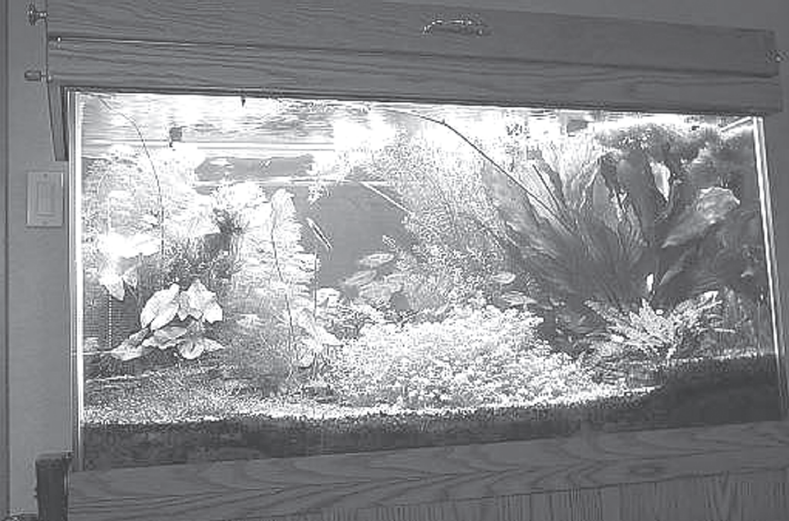 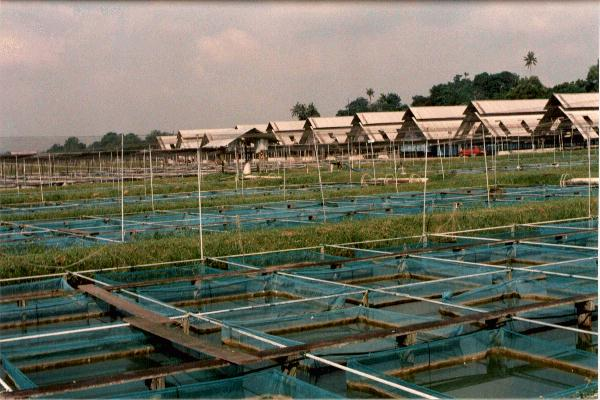 Standar Kompetensi:
Menggunakan aturan sukubanyak dalam penyelesian masalah
Kompetensi Dasar:
Menggunakan algoritma pembagian sukubanyak untuk menentukan hasil bagi dan sisa pembagian.
 Menggunakan teorema sisa dan teorema faktor dalam pemecahan 	masalah.
I. PENGERTIAN SUKUBANYAK, NILAI SUKUBANYAK, DAN OPERASI ANTAR-SUKUBANYAK
A. Pengertian Sukubanyak
Sukubanyak atau polinom dalam variabel x yang berderajat n secara umum dapat ditulis sebgai berikut.


dengan:
 	a , a    , a     , … , a  , a , a  adalah bilangan dengan
	a    	0. a   adalah koefesien dari xn, a      adalah 	koefisien xn  1 , . . . , demikian seterusnya. a   disebut suku 	tetap (konstanta).
n adalah bilangan cacah yang menyatakan derajat sukubanyak.
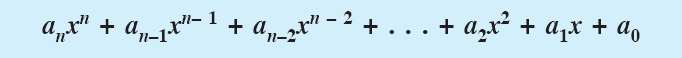 n
n 1
n  2
2
1
0
n
n
n  1
0
Sukubanyak yang disusun atau ditulis dengan cara seperti di atas dikatakan disusun mengikuti aturan pangkat turun.

Sukubanyak yang hanya mempunyai satu variabel, disebut sukubanyak universal.
Sukubanyak dengan variabel lebih dari satu, disebut sukubanyak multivariabel.
B. Nilai Sukubanyak
Sukubanyak dalam variabel x dapat dituliskan sebagai fungsi dari x.
Catatan:
Nama fungsi sukubanyak di atas dinyatakan dengan f(x), kadang-kadang dinyatakan dengan:
 	S(x) yang menunjukkan fungsi sukubanyak dalam variabel x, atau
 	P(x) yang menunjukkan fungsi polinom dalam variabel x.
a  xn + a      xn  1  + a      xn  2   + . . . + a  x2 + a  x + a
n
1
n  1
n  2
0
2
Nilai sukubanyak dapat dicari dengan dua metode, yaitu dengan metode subtitusi atau bagan atau skema.
1. Metode Substitusi
Nilai sukubanyak f(x) = 																									         untuk x = k (k  bialangan real) ditentukan oleh
f(x) =
a  (k)n + a      (k)n  1  + a      (k)n  2   + . . . + a   (k)x2 + a  (k) + a
a  xn + a      xn  1  + a      xn  2   + . . . + a  x2 + a  x + a
n
n  1
n  2
0
n
1
2
n  1
n  2
0
2
1
Contoh
Nilai sukubanyak   f(x) = x3 + 3x2 – x + 5 untuk nilai-nilai x = 1
Diperoleh:
f(1) = (1)3 + 3(1)2 – (1) + 5 = 1 + 3 – 1 + 5 = 8
Jadi, nilai f(x) untuk x = 1 adalah f(1) = 8
2. Metode Bagan/ Skema
Sukubanyak f(x)  berderajat 4
f(x) = a  x4 + a  x3 + a  x2 + a  x + a
f(k) = a  k4 + a  k3 + a  k2 + a  k + a
   f(k) = (a  k3 + a  k2 + a  k + a ) k + a
   f(k) = {(a  k2 + a  k + a  )k + a } k + a
   f(k) = [{(a  k + a  )k + a  }k + a ] k + a
4
4
4
4
3
3
4
3
3
3
2
2
2
2
2
1
1
1
1
0
0
1
0
0
0
Nilai sukubanyak f(x) untuk x = k
4
3
2
1
Langkah 1
Kalikan a dengan k, kemudian jumlakan hasilnya dengan a

Langkah 2
 Kalikan hasil pada langkah pertama (a  k + a ) dengan k, kemudian jumlahkan hasilnya dengan a  .
a  k + a
Algoritma Metode Bagan/Skema
(a  k + a )k + a  = a  k2 + a  k + a
4
3
4
3
2
4
2
3
4
3
2
f(x)= a  k4 + a  k3 + a  k2 + a  k + a  untuk x = k
(a  k2 + a  k + a )k + a  = a  k3 + a  k2 + a  k + a
(a  k3 + a  k2 + a  k + a )k + a  = a  k4 + a  k3 + a  k2 + a  k + a
0
0
4
4
4
3
3
3
2
2
2
1
1
4
1
0
3
4
2
3
1
2
1
Langkah 3
Kalikan pada hasil langkah kedua (a  k2 + a  k + a  ) dengan k, kemudian jumlahkan hasilnya dengan a  .



Langkah 4
Kalikan hasil pada langkah ketiga (a  k3 + a  k2 + a  k + a  ) dengan k, kemudian juamlahkan hasilnya dengan a  .



Hasil perhitungan pada langkah keempat ini tidak laian dalah nilai sukubanyak
4
3
2
1
4
3
2
1
0
Proses Perhitungan Memakai Bagan atau Skema
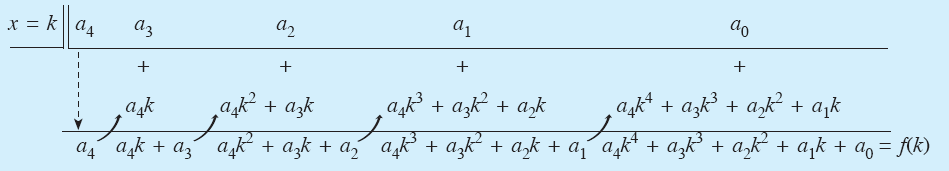 Catatan:
Tanda          menyatakan operasi “kalian dengan k”
Catatan:
Metode substitusi cocok untuk menghitung nilai sukubanyak yang bentuknya sedeerhana dan nilai x yang tidak terlalu besar, serta untuk nilai x bilangan bulat.
Cara bagan atau cara skema dapat dipakai untuk menghitung nilai semua bentuk sukubanyak dan sembarang nilai x  R.
Contoh
f(x) = x4 + 3x3 – 4x2  x + 10 untuk  x = 5
Jawab:
5
1
3
4
1
10
+
+
+
+
5
10
70
345
1





2
12
69
345
a
a
a
a
a
Tanda             menyatakan “kalikan dengan 5”
4
3
2
0
1
C. Operasi  Antar-sukubanyak
1. Penjumlahan, Pengurangan, dan Perkalian
Misalkan f(x) dan (g) masing-masing merupakan sukubanyak berderajat m dan  n, maka:
 f(x)  g(x) adalah sukubanyak berderajat maksimum m atau n
 f(x)  g(x) adalah sukubanyak berderajat (m + n)
2. Kesamaan Sukubanyak
f(x)  g(x)
f(x) =
g(x) =
b   =
Misalkan 




Jika f(x)  g(x) maka berlaku hubungan:


Sifat kesamaan dua buah sukubanyak di atas digunakan untuk mencari nilai atau nilai-nilai dalam suatu bentuk aljabar yang belum diketahui. Cara perhitungan demikian disebut sebagai metode koefesien tak-tentu.
a  x n + a      x n  1  + a      x n  2   + . . . + a  x2 + a  x + a
b  x n + b      x n  1  + b      x n  2   + . . . + b  x2 + b  x + b
b   , a      = b      , . . . . , a  = b  , a  = b  , dan a  =  b
n
n
n
n
n  1
n  1
n  1
n  1
n  2
n  2
0
0
2
2
1
1
2
2
1
1
0
0
II. PEMBAGIAN SUKUBANYAK
A. Hubungan antara yang Dibagi, Pembagi, Hasil Bagi, dan Sisa Pembagian
Yang dibagi = pembagi  hasil bagi + sisa pembagian
Misalnya sukubanyak  x3 + 4x2 – 2x + 4 dibagi dengan  x – 1 diselesaikan dengan metode bersusun pendek.
hasil bagi
x2 + 5x + 3
yang dibagi
x3 + 4x2 – 2x + 4
x  1
x3  x2

5x2  2x
pembagi
5x2  5x

3x + 4
3x  4

7
sisa pembagian
B. Pembagian Sukubanyak dengan Pembagi Berbentuk Linear
Cara yang akan digunakan untuk membagi sukubanyak dengan pembagi berbentuk linear dikenal sebagai metode Hörner.
1. Pembagian Sukubanyak dengan (x – k)
f(x) = (x - k)  H(x) + S
Menetukanhasil bagi H(x) sisa pembagian S pada pembagian sukubanyak f(x) oleh (x – k) dengan menggunakan batuan bagan atau skema dikenak sebagai metode pembagian sintetik atau metode Hörner.
Contoh
Tentukan hasil bagi dan sisa pada pembagian sukubanyak 
f(x) = x4 + x3 – 2x2 + x + 2 dengan x + 2
Jawab:
2
1
1
2
1
2
+
+
+
+
H(x) = x4 + x3 + 1 sisa S = 0
2
2
2
0
1
1
0
1
0




2. Pembagian Sukubanyak dengan (ax + b)
Misal
f(x) = (x +       )  H(x) + S
f(x) =       (ax + b)  H(x) + S
H(x)
+ S
a
f(x) = (ax + b) 
a

b
H(x)
a
a
1
k =
b
a
Sukubanyak f(x) dibagi dengan (ax + b) memberikan hasil bagi       dan sisa pembagian S. Koefesien-koefisien dari H(x) dan sisa S dapat ditentukan dengan metode pembagian sintetik atau hörner, hanya saja nilai k harus diganti k =       .
a

b
Contoh
Sukubanyak f(x) = 3x3 + x2+ x + 2 dengan  (3x – 2)
Jawab:
f(x) = 3x3 + x2+ x + 2, maka a  = 3, a  = 1, a  = 1, dan a  = 2
0
3
2
1
Betuk (3x – 2) dapat ditulis menjadi 3(x     )
berarti a = 3 dan k =      .
2
3
3
1
1
2
+
+
+
2
2
2
Hasil bagi
dan sisa
= x2+ x + 1
S  = 4
3
3
3
4
3x3 + 3x + 3
2
3
3
2



3
C. Pembagian Sukubanyak dengan Pembagi Berbentuk Kuadrat
Contoh
Pembagian sukubanyak  f(x) = x4 + 3x3+ 5x2 + x  6 dengan  x2 – x  6
Jawab:
Ditentukan dengan metode pembagian bersusun pendek
hasil bagi
x2  2x  5
x4  3x3 – 5x2 + x  6
x2  x  2
x4  x3  2x2

2x3  3x2 + x
pembagi
2x3  2x2 + 4x

x4  3x3 – 5x2 + x  6 = (x2  x  2)(x2  2x  5) + (8x  16)
5x2  3x  6
5x2 + 5x + 10

sisa pembagian
8x  16
pembagi
yang dibagi
hasil bagi
sisa pembagian
III. TEOREMA  SISA
f(x) = P(x)  H(x) + S(x)
Persamaan yang menyatakan hubungan antara f(x) dengan P(x), H(x), dan S(x) adalah:
 	 f(x) sukubanyak yang dibagi, misalnya diketahui berderajat n.
 	 P(x) sukubanyak pembagi, misalnya diketahui berderajat m dan m  n.
 	H(x) sukubanyak hasil bagi, berderajat (n – m) 
 	 S(x) sukubanyak sisa pembagian, berderajat paling tinggi atau maksimum (m – 1)
A. Menentukan Sisa Pembagian Suatu Sukubanyak oleh Pembagi Bebentuk Linear
1. Pembagian Berbentuk (x – k)
Sukubanyak pembagi P(x) = (x – k)
f(x) = (x – k)  H(x) + S
Teorema 1 Teorema Sisa atau Dalil Sisa
S = f(k)
Catatan:
Penting untuk diingat kembali bahwa f(x) adalah nilai fungsi sukubanyak f(x) untuk x = k. Nilai f(k) itu dapat ditentukan dengan dua metode, yaitu Metode Substitusi atau Metode Bagan/Skema.
Contoh
Pembagi sukubanyak  f(x) = x4 – 6x3 6x2 + 8x + 6  dibagi dengan  x – 2
Jawab:
Pembagi sukubanyak  S= f(2)
1. Metode Substitusi
f(2) = (2)4 – 6(2)3 6(2)2 + 8(2) + 6
   f(2) = 16  –  48  24 + 16 + 6 = 34
2. Metode Bagan/Skema
2
1
–6
–6
8
6




+
+
+
+
2
–8
–28
–40
1
–4
–14
–20
–34 = f(2)
f(2) = –34
2. Pembagian Berbentuk (ax + b)
f(x) = (ax + b) 
+
S
Teorema 2
Jika sukubanyak  f(x) berderajat n dibagi dengan (ax + b) maka sisanya ditentukan oleh
H(x)
a
S = f
f
(
–
(
–
)
)
a
a
b
b
Catatan:
Nilai            dapat ditentukan dengan metode substitusi atau metode bagan.
Jika nilai metode bagan yang digunakan maka kofesien dari H(x) sekaligus dapat ditentukan.
Contoh
Pembagi sukubanyak  f(x) = 2x3 + 9x3 6x + 4 dengan  2x + 1.
Jawab:
Sisanya adalah
1. Metode Substitusi
S = f
S = f
= 2
f
f
=
9
6
1
f(x) = 2x3 + 9x3 6x + 4, maka a  = 2, a  = 9, a   = 6, dan  a  = 4
2. Metode Bagan/Skema
S = f
(
(
–
–
) = 9
)
2
1
1
0
2
3
1
2
2
Bentuk   (2x + 1) dapat ditulis menjadi 2(x +     ), berarti a = 2 dan k = –
(
(
(
(
(
(
(
–
–
–
–
–
–
–
–
)
)
)3  +
)2  –
)2  + 4
)
+
+ 3 + 4 = 9
) = 9
1
1
1
1
1
1
1
9
1
2
2
2
2
2
2
4
4
2

2
9
6
4
+
+
+
1
4
5
1
10
2
8
9 = f
2
1
2
C. Mententukan Sisa Pembagian Suatu Sukubanyak oleh Pembagi Berbentuk Kuadrat
Contoh
Jika f(x) dibagi (x – 1) sisanya  4, jika f(x) dibagi (x + 1) sisanya  3, jika f(x) dibagi (x – 2) sisanya  2.
Tentukan sisanya jika f(x) dibagi (x – 1) (x + 1) (x – 2).
Jawab:
f(x) dibagi (x – 1) sisanya  4, maka f(1) = 4
f(x) dibagi (x + 1) sisanya  3, maka f(–1) = 3
f(x) dibagi (x – 2) sisanya  2, maka f(2) = 2
Pembagi (x – 1) (x + 1) (x – 2) Berderajat 3, maka sisanya maksimum berderajat 2.
Misal S(x) = ax2 + bx + c dan hasil baginya  H(x) maka
f(x) = (x – 1) (x + 1) (x – 2)  H(x) + (ax2 + bx + c)
f(1) = a + b + c
   4 = a + b + c  a + b + c = 4
f(1) = a  b + c
   3 = a  b + c  a  b + c = 3
f(2) = 4a + 2b + c
   2 = 4a + 2b + c  4a + 2b + c = 2
Sistem persamaan linear tiga variabel (variabel a,b, dan c ) dengan penyelesaian
a =  1     ,
c = 2
b = 3      ,
1
1
5
2
3
6
Catatan:
Contoh di atas adalah sebuah contoh pembagian sukubanyak dengan pembagian berderajat 3 yang dapat dinyatakan dalam bentuk faktor-faktor linearnya. 
Pembagi berderajat 3 merupakan pengembangan atau perluasan dari pembagi berderajat dua atau pembagi berbentuk kuadrat.
IV. TEOREMA  FAKTOR
A. Pengertian Faktor dan Teorema Faktor
Teorema 3
Misal f(x) adalah sebuah sukubanyak, (x  k ) adalah faktor dari f(x) jika dan hanya jika f(x) = 0
Contoh
Tunjukkan bahwa (x + 2) adalah faktor dari sukubanyak 
f(x) = x4 + 3x3 + 4x2+ 8x + 8
Jawab:
f(2) = (2)4 + 3 (2)3 + 4 (2)2+ 8(2) + 8 = 16 – 24 + 16 – 16 + 8 = 0
Karena f(2) = 0, maka (x + 2) adalah faktor dari f(x) = x4 + 3x3 + 4x2+ 8x + 8
B. Menentukan Faktor-Faktor Suatu Sukubanyak
Langkah 1
Jika (x  k ) adalah faktor dari sukubanyak f(x) = a  xn + a     xn  1 + . . . + a  x2 + a  x + a   maka nilai-nilai k yang mungkin adalah faktor-faktor buat dari a   .

Langkah 2
Dengan cara coba-coba, substitusikan nilai  x = k sehingga diperoleh f(x) = 0. Jika demikian maka (x  k ) adalah faktor dari f(x). Akan tetapi jika f(k)  0 maka (x  k ) bukan faktor dari f(x).

Langkah 3
Setelah diperoleh sebuah faktor (x  k ), faktor-faktor yang lain dapat ditentukan dari sukubanyak hasil bagi f(x) oleh (x  k ).
n
n  1
2
0
1
0
Contoh
f(x) = x3 13x + 12
Jawab:
a  = 12
0
Nilai-nilai k yang mungkin adalah faktor bulat dari a  = 12 yaitu:  1,  2, 
 3,  4,  5 ,  6 dan  12.
0
k  1
f(1) = (1)3  13(1) + 12 = 1 + 13 + 12 = 24  0
(x + 1) bukan faktor dari  f (x)
k  = 1
f(1) = (1)3  13(1) + 12 = 1  13 + 12 = 0
(x  1) adalah faktor dari f(x)
Hasil bagi f(x) = x3 13x + 12 oleh (x  1) ditentukan dengan metode pembagian sintetik.
Hasil baginya adalah x2 + x  12 dan bentuk ini dapat difaktorkan menjadi  (x  3)(x + 4) faktor-faktor linear dari f(x) = x3 13x + 12 adalah (x  1), (x  3), dan (x + 4).
1
1
0
13
12
+
+
+
f(x) = (x  1)(x  3)(x + 4)
1
4
12
12
1
1
0
V. PENYELESIAN PERSAMAAN SUKUBANYAK
A. Akar-Akar Rasional dari Persamaan Sukubanyak
Misalkan f(x) adalah sebuah sukubanyak. (x  k ) adalah faktor dari f(x) jika dan hanya jika k adalah akar dari f(x) = 0. k disebut akar atau nilai nol dari persamaan sukubanyak f(x) = 0
Catatan:
Jika sukubanyak f(x) berderajat n, maka persamaan f(x) = 0 maksimum mempunyai n buah akar  yang real
Taksiran geometri dari k adalah menyatakan titik potong garfik fungsi y = f(x) dengan sumbu X.
Teorema Akar-Akar Rasional
c
d
Misalkan f(x) = a  xn + a     xn  1 + . . . + a  x + a   adalah sebuah persamaan sukubanyak dengan koefisien-koefisien bulat. Jika     adalah akar rasional dari f(x) = 0 maka c adalah faktor bulat positif dari a  dan d adalah faktor bulat dari a  .
n
n  1
1
0
0
0
Akar-akar rasional dari suatu persamaan sukubanyak yang diungkapkan dalam teorema di atas ditentukan dengan menggunakan algoritma sebagai berikut.
n
0
Langkah 1
Mula-mula ditentukan akar-akar yang mungkin dari persamaan sukubanyak f(x) = 0, yaitu      , c adalah faktor bulat positif dari a  dan d adalah faktor bulat a   .

Langkah 2
Dari himpunan akar-akar yang mungkin yang diperoleh pada langkah 1, akar-akar yang sebenarnya jarus memenuhi syarat  f(     ) = 0.
c
c
d
d
Contoh
f(x) = 2x3 + 5x2  4x  3 = 0, a  = 2 dan a  = 3
3
0
Akar-akar yang mungkin adalah       .
2
1
1
2
c
3
2
2
3
d
c  faktor bulat positif dari a  = 3 yaitu 1 dan 3
0
d  faktor bulat dari a  = 2, 1, 1, dan 2
0
Akar-akar yang mungkin adalah 3,      ,  1,      ,      , 1,      , dan 3.
= 3
f(3) = 2(3)3  + 5(3)2  4(3)  3 = 54 + 45 + 12  3 = 0
f(3) = 0, maka 3 adalah akar dari f(x) = 0
Menghitung nilai-nilai f(      ).
f(     ) = 2(     )3  + 5(    )2  4(     )  3 =      +     +       3 = 7
c
c
c
c
2
2
2
2
1
1
1
1
1
1
5
2
1
f(       ) = 7      0, maka      bukan akar dari f(x) = 0
f(       ) = 0, maka      adalah akar dari f(x) = 0
f(     ) = 2(     )3  + 5(    )2  4(     )  3 =       +     + 2   3 = 0
3
3
3
3
2
2
2
2
2
4
4
d
d
3
d
2
d
27
45
12
4
4
2
3
3
1
1
1
f(1) = 2(1)3  + 5(1)2  4(1)  3 = 2+ 5  4  3 = 0
2
2
2
2
2
= 
f(1) = 0, maka 1 adalah akar dari f(x) = 0
c
Diperoleh tiga buah akar, yaitu x   = 3, x  =       , dan x   = 1
d
1
2
3
= 
= 1
Jadi, himpunan penyelesaiannya adalah HP = {3,     ,1}
1
1
2
2